Quota Club International of ValdostaOur Year in Review
Some of our currentmembers!
23rd Annual Taste of Valdosta
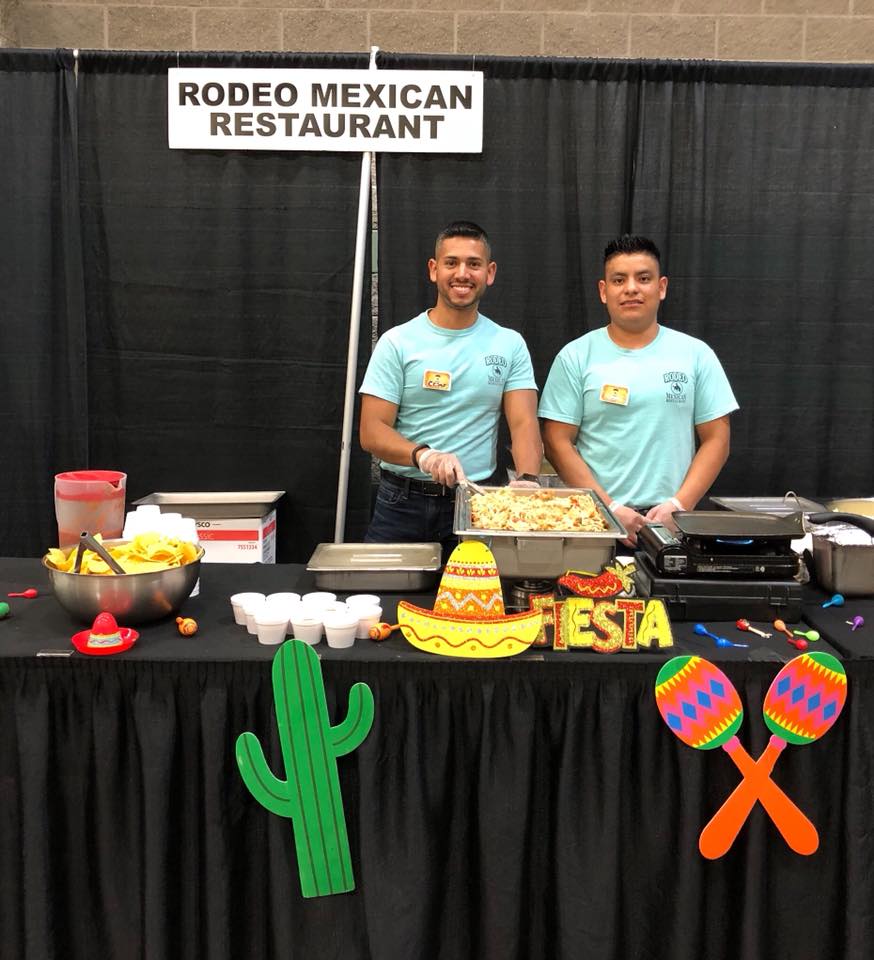 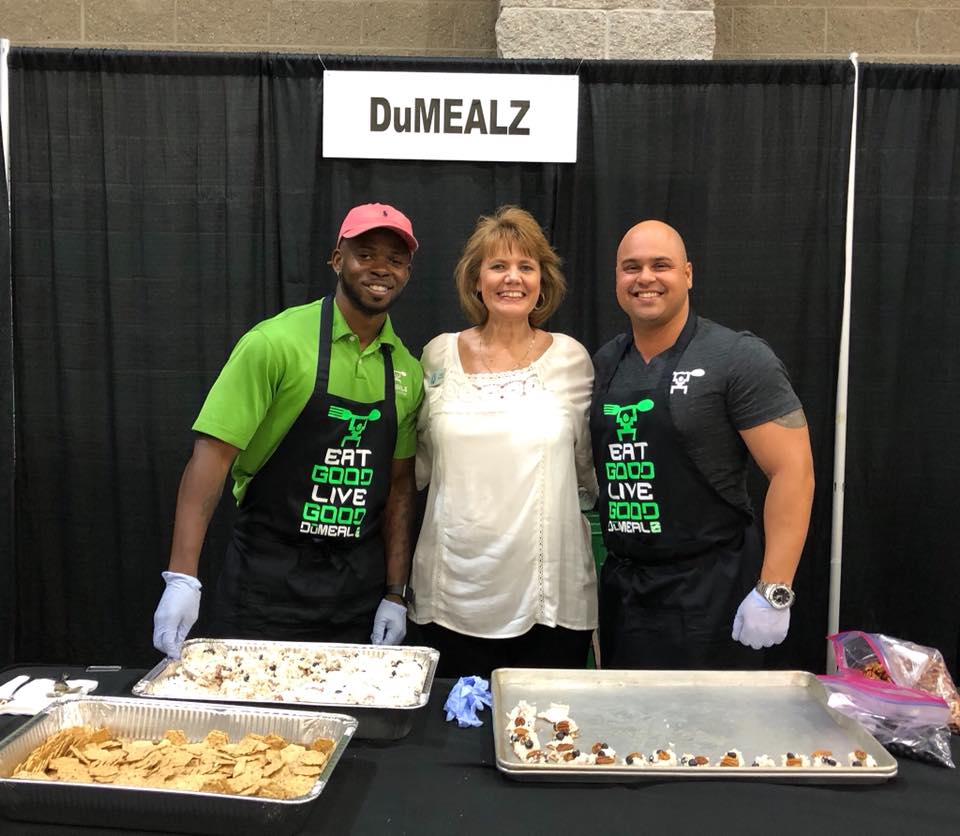 Presentation of Taste Funds:$8,500 check to Break Bread Together
Break Bread Together is Valdosta's official Meals on Wheels Affiliate, feeding senior citizens who don't have the money or ability to get food for themselves. The meal BBT provides may be the only food these people get each day. The volunteer who delivers the meal may be the only human contact these seniors receive each day. BBT currently feeds 36 senior citizens with 48 on a wait list.
Quota Social/Award Presentations
President's Award presented to Patsy Permenter by Club President, Maureen Collins.
[Speaker Notes: June 2018]
Eloise Mallory Service Award presented to Sharon Dunlap by Club President, Maureen Collins, for most volunteer service hours 2017 - 2018.
Quota National Convention
Installation Banquet
Volunteer of the Year 2017, Maureen Collins. Volunteer of the Year 2018, Sharon Dunlap
Sharon with our new President-Elect, Dr. Carol Patin from Baton Rouge, LA
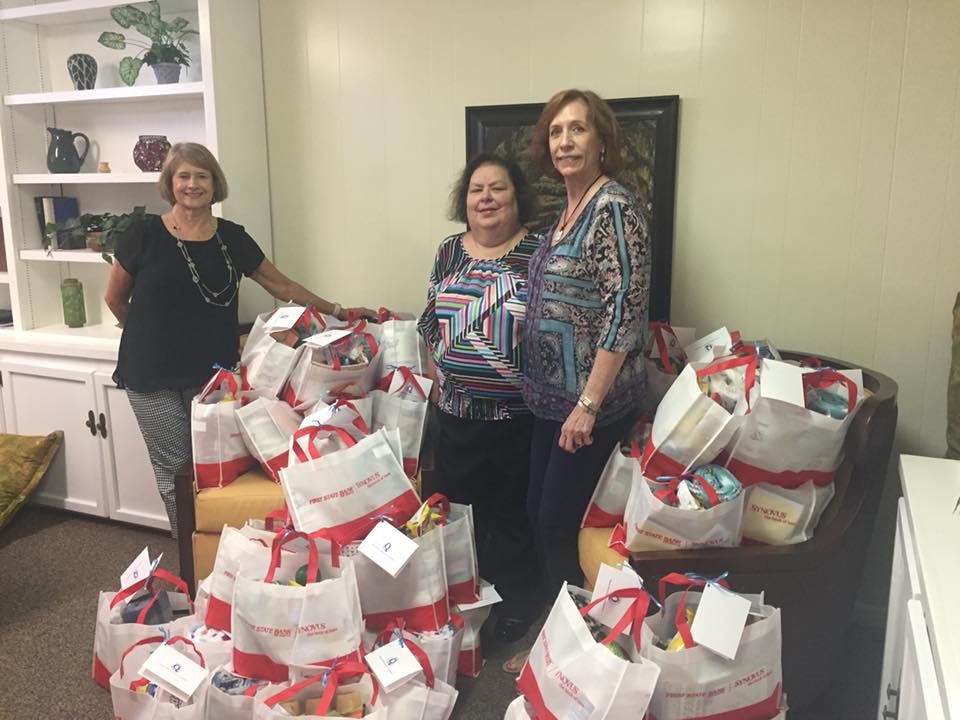 When the recipients receive their meal provided by “Break Bread” on Grandparents Day, they will also receive a gift bag from our Quota Club in honor of this special day. Gift bags include light bulbs, toilet tissue, bars of soap, lotion, toothpaste, Kleenex tissue, Fig Newtons, pudding, fruit cups, Word Search books, lap blanket, note pads & pens
[Speaker Notes: September 2018]
Listen Up, Turn it Down!
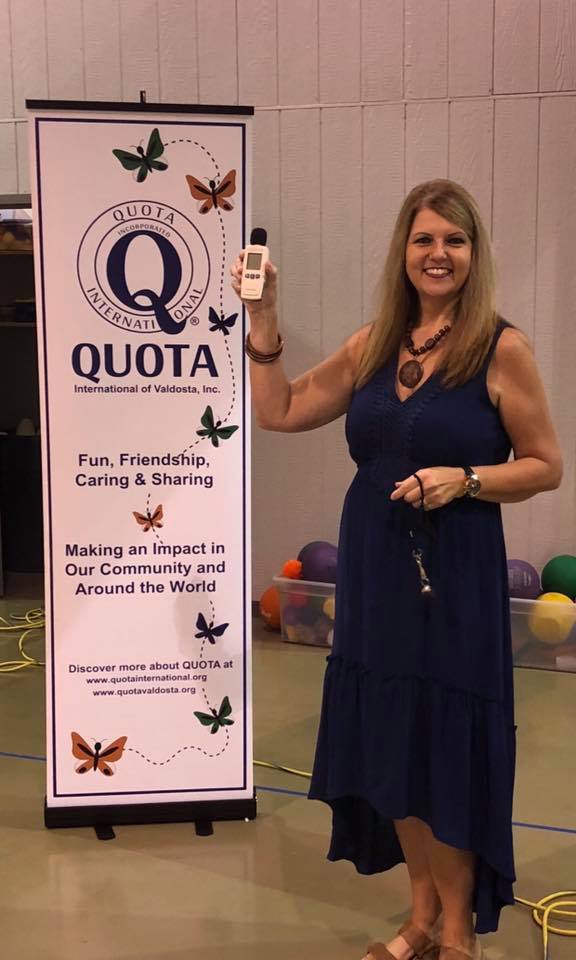 President Maureen Collins presenting check to Leslie Jacobs with Jacob’s Ladder to help offset some of the expenses of taking riders to the Special Olympics.
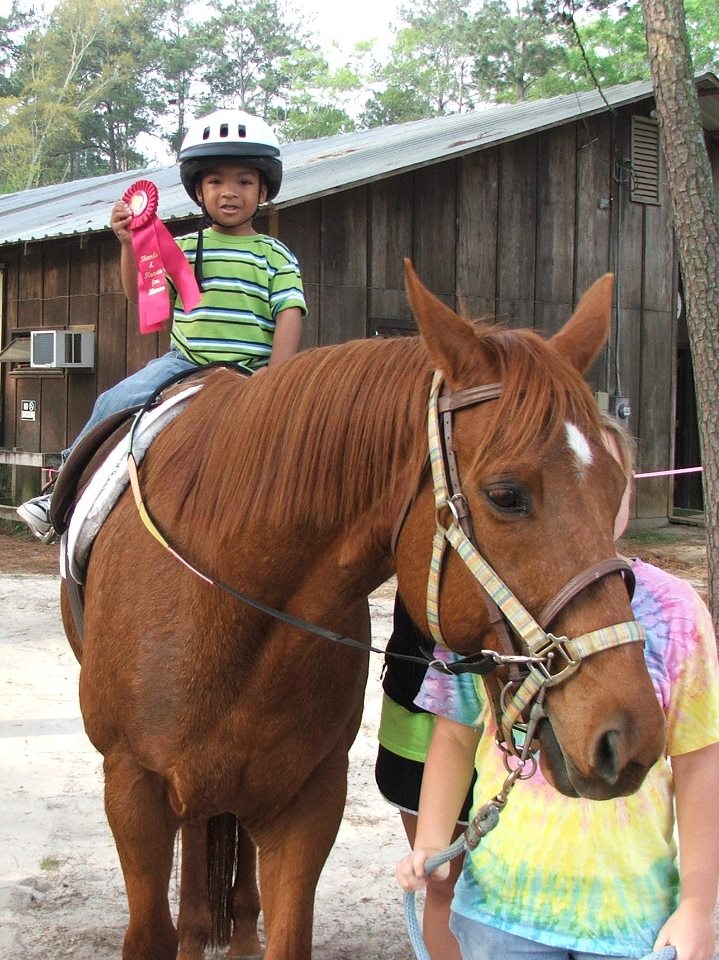 “Our Pink Fireman”
Sgt. Darren Williams, with the City of Valdosta Fire Department, spoke to our Club about the wonderful organization, “Pink Heals”. Darren is the President of Pink Heals VALDOSTA. Pink Heals supports people, not causes.
Our Club filled and donated 100 Christmas Bags for the children served by the Children’s Advocacy
Donated Journey Bags toCalled to Care
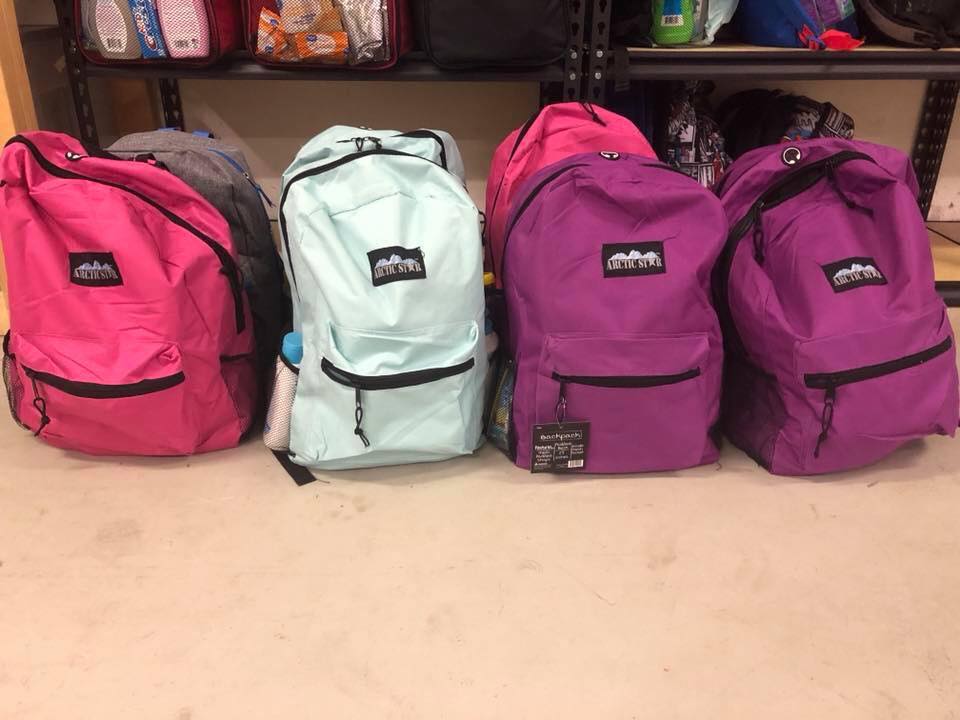 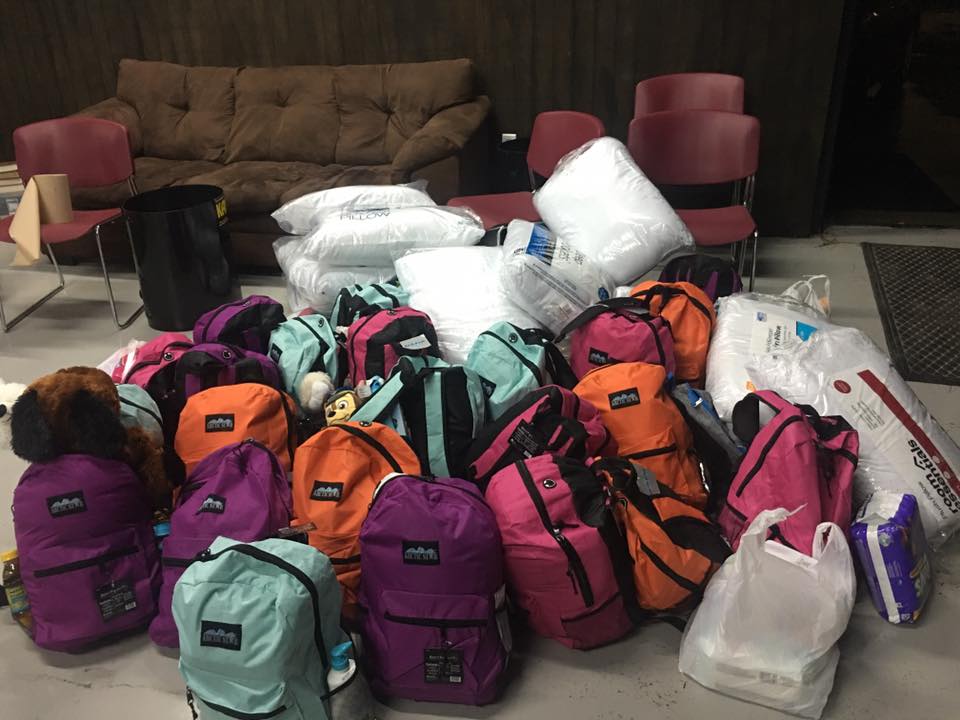 2018 Christmas Party
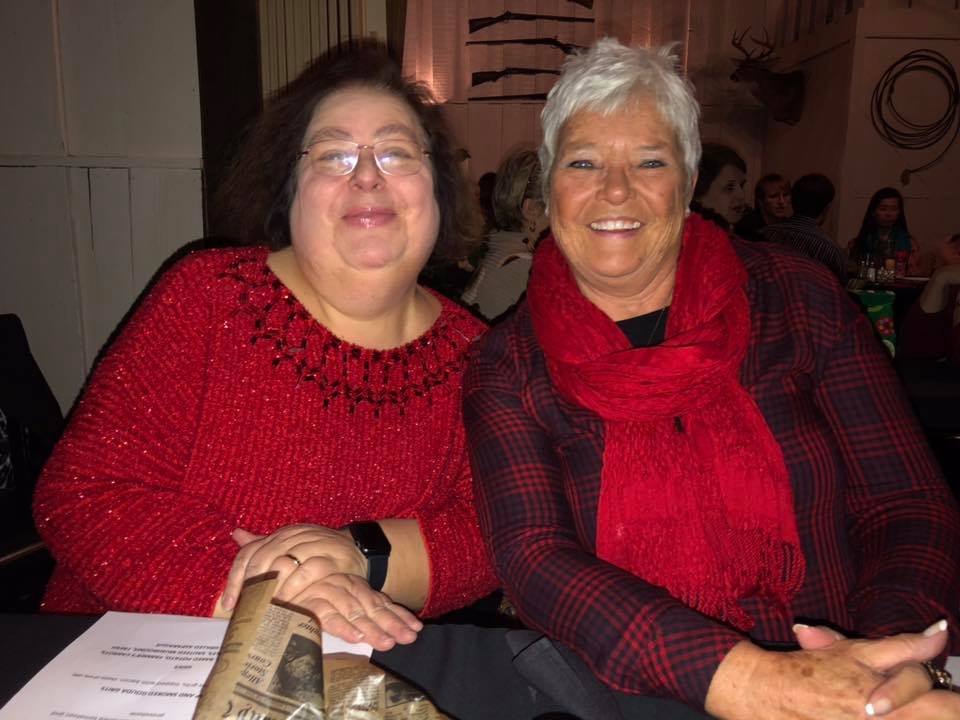 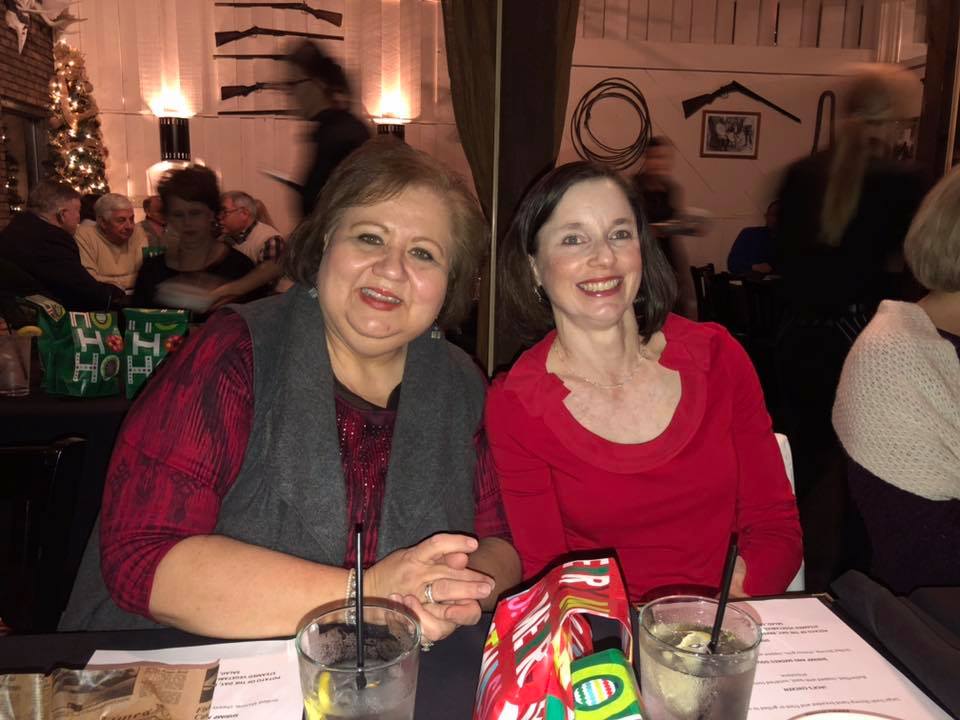 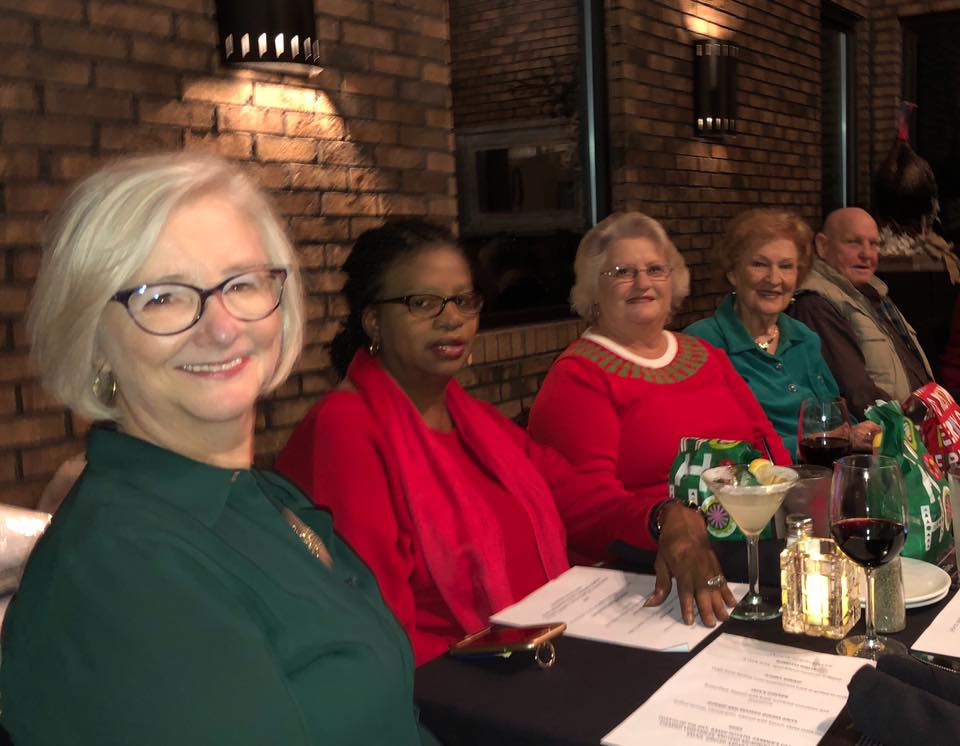 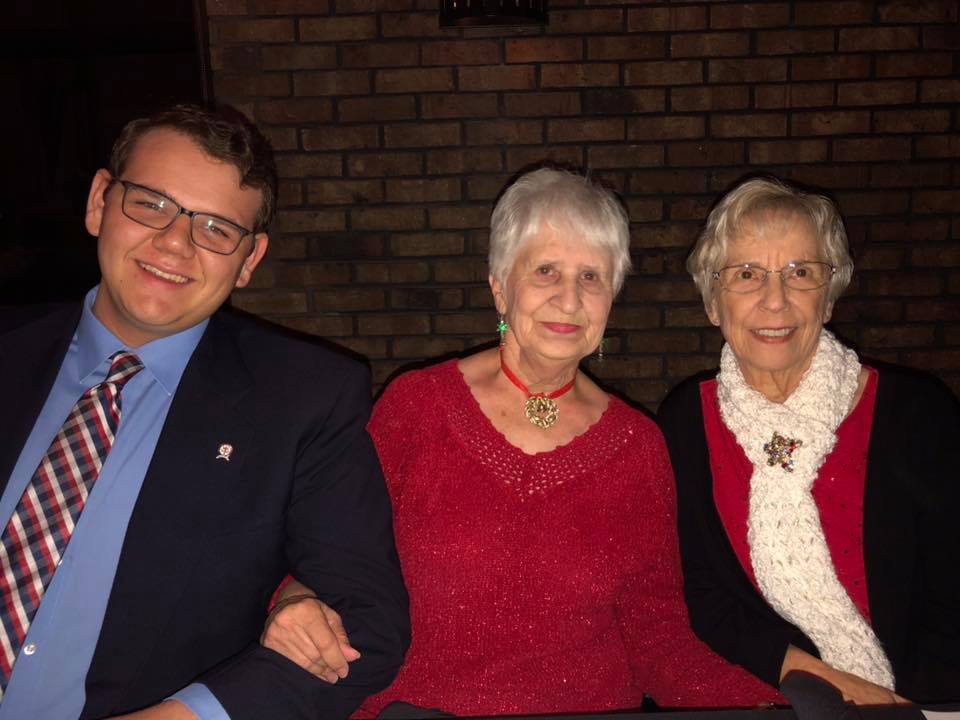 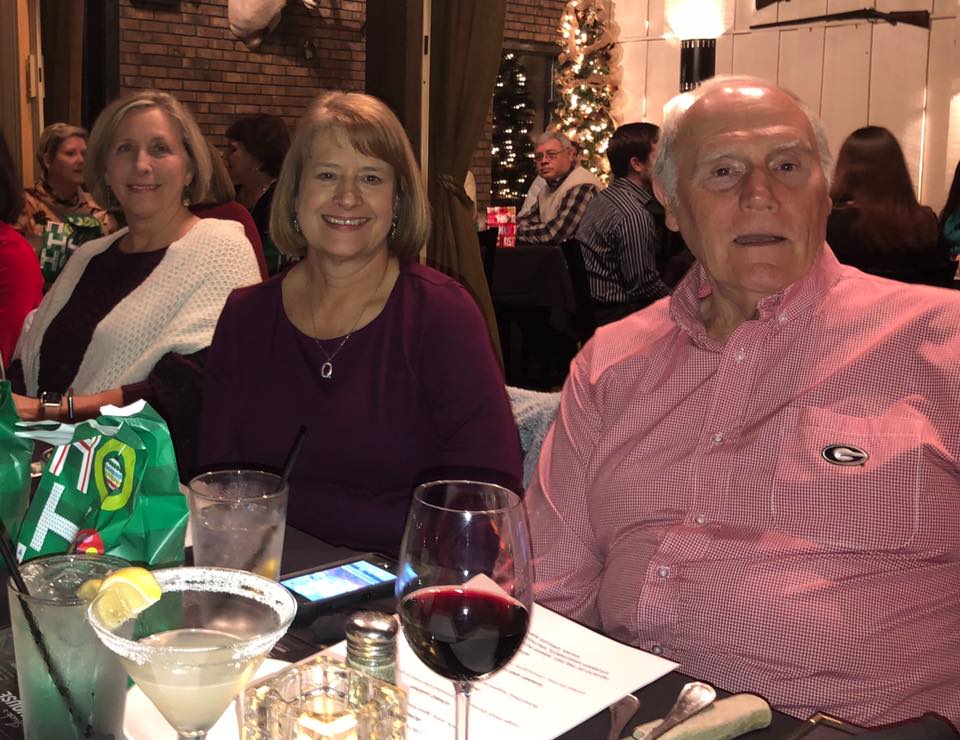 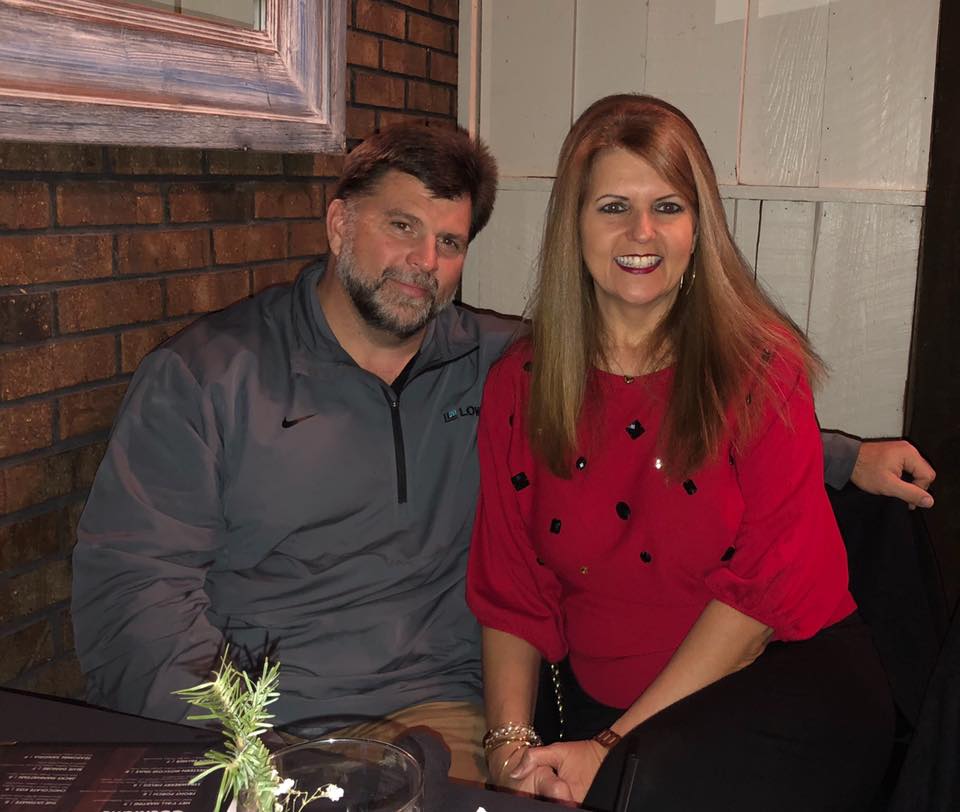 Celebrating Quota’s 100 Years
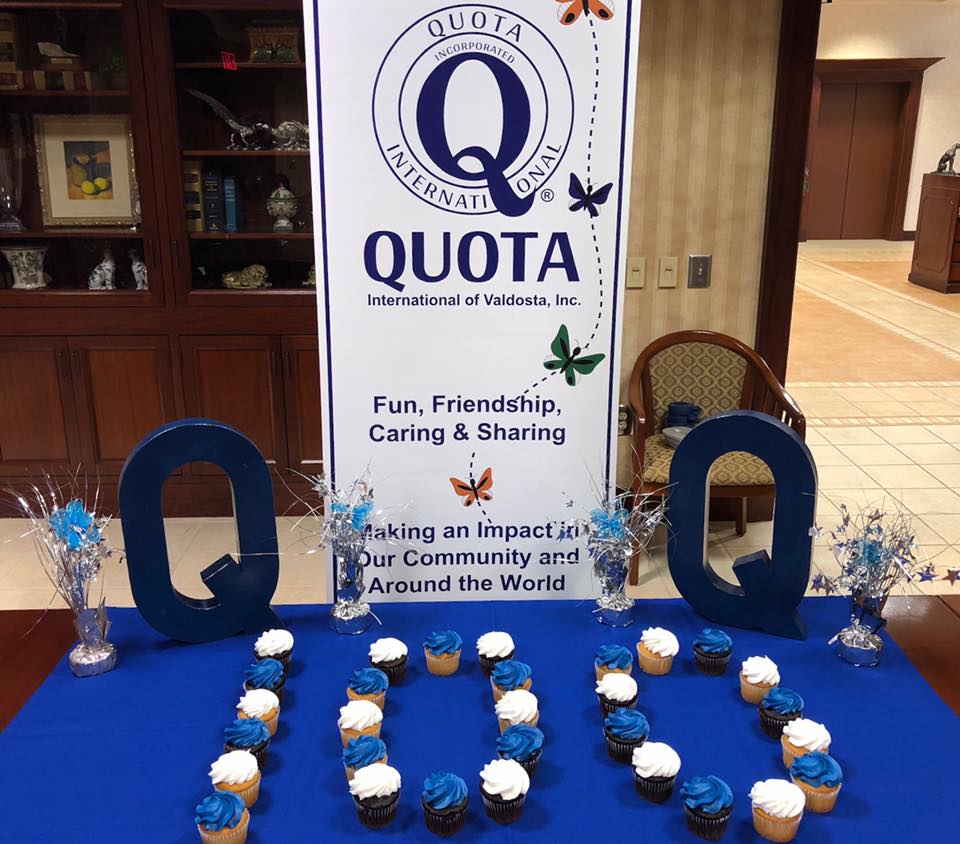 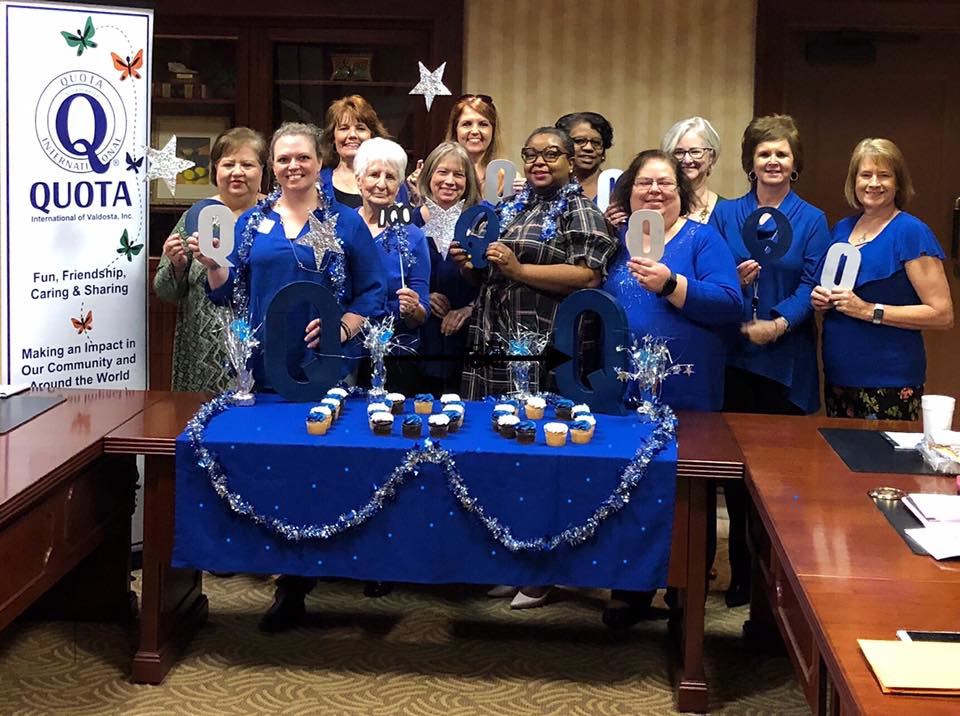 Quota CaresLiving Bridges Ministry – Soles for the Soul
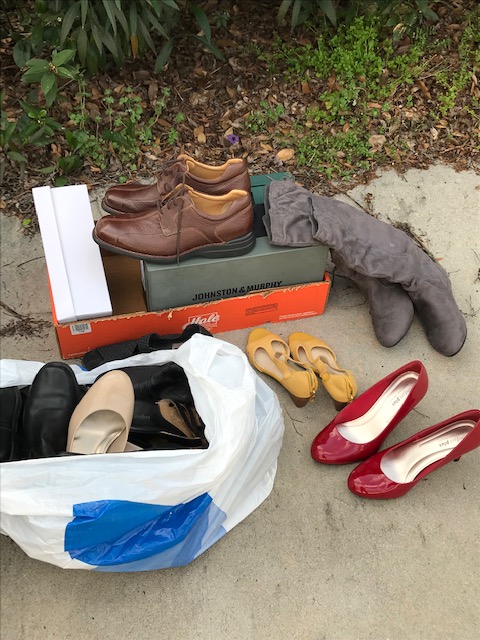 Shoes are taken to third world countries to set people up with shoes businesses.  The shoe business creates an income for a family and gives them a hand up out of their poverty and into self sufficient living.
Quota Cares – Living Bridges Ministry
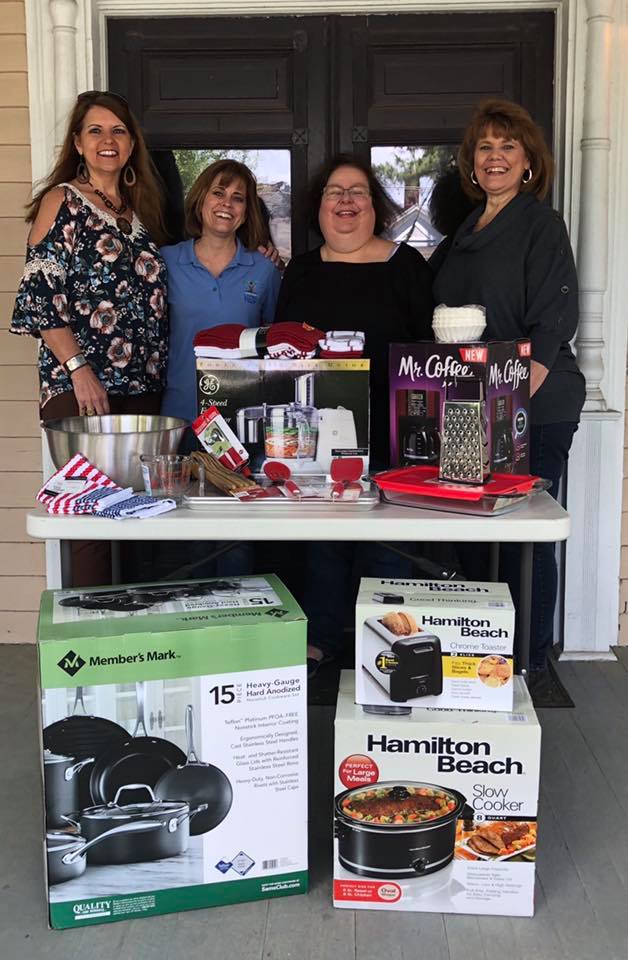 Donated Kitchen Items to be used for the Healthy Eating and Cooking classes